Figure 4 Fat content in breast fillets with different degrees of white striping (n = 15/each degree of white ...
Poult Sci, Volume 92, Issue 2, February 2013, Pages 331–338, https://doi.org/10.3382/ps.2012-02646
The content of this slide may be subject to copyright: please see the slide notes for details.
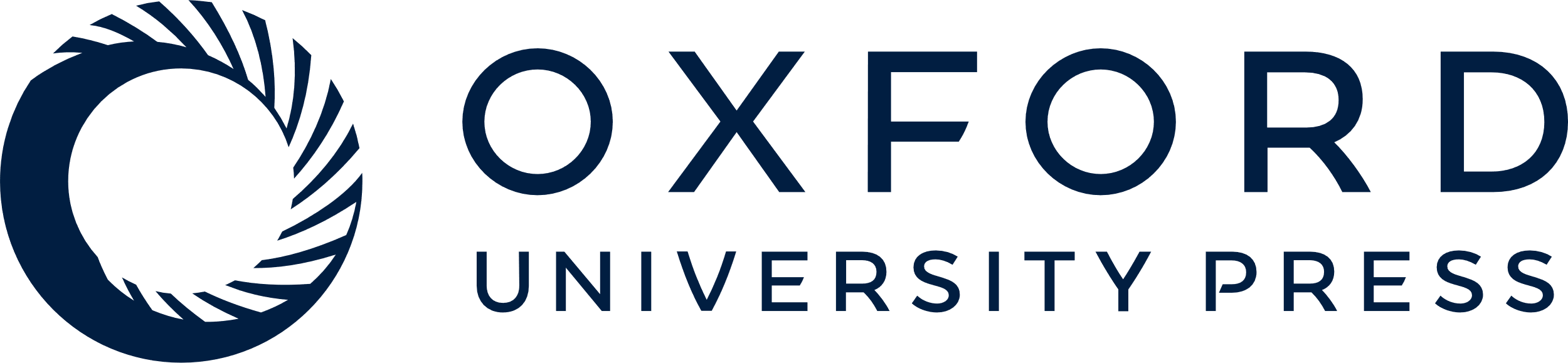 [Speaker Notes: Figure 4 Fat content in breast fillets with different degrees of white striping (n = 15/each degree of white striping). a–dMeans with different letters are significantly different (P < 0.05). NORM = normal (no white striping); MOD = moderate degree of white striping; SEV = severe degree of white striping.


Unless provided in the caption above, the following copyright applies to the content of this slide: © 2013 Poultry Science Association Inc.]